Vagina
Synonym
Kolpos=vagina(colposcopy,colpotomy and colporrhaphy).
Definitions
Vagina is a fibromuscular canal, forming the female copulatory organ.
The term  vagina means a sheath.
Extent and situation
Extent from vulva to uterus.
Situated behind bladder and the uretra, and in front of rectum and anal canal.
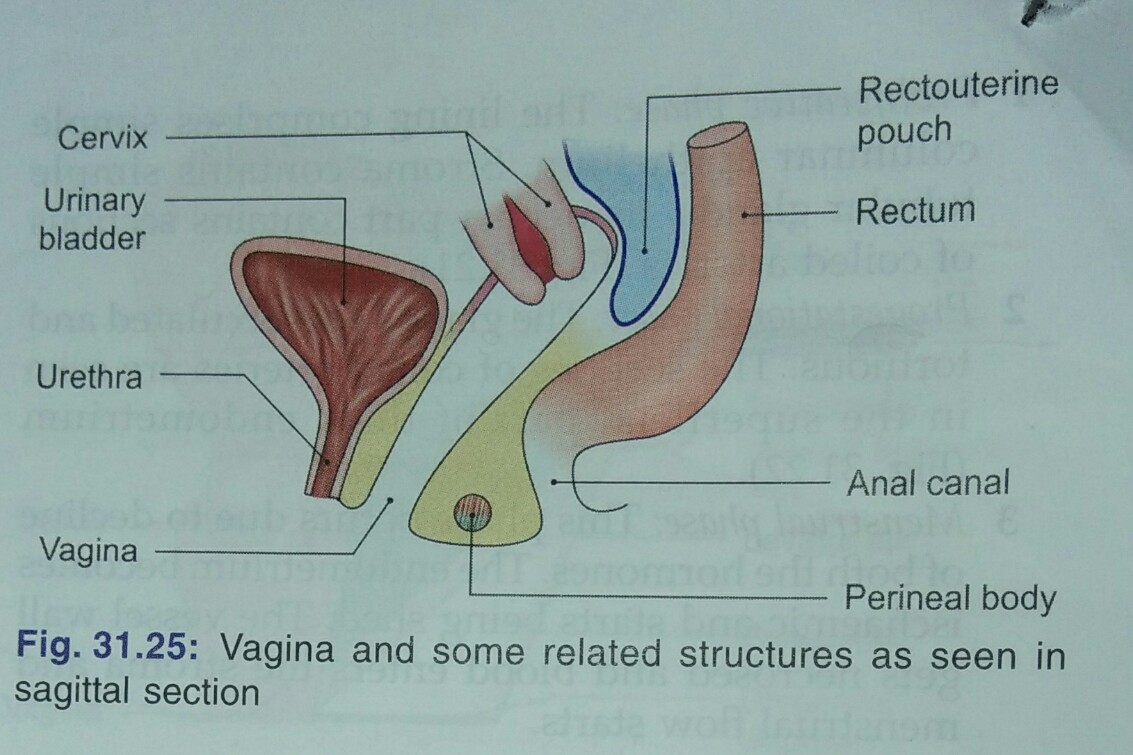 Direction
Erect posture, vagina is directed upward and backward.
Long axis of uterus cervix form and angal of 90 with long axis of vagina.
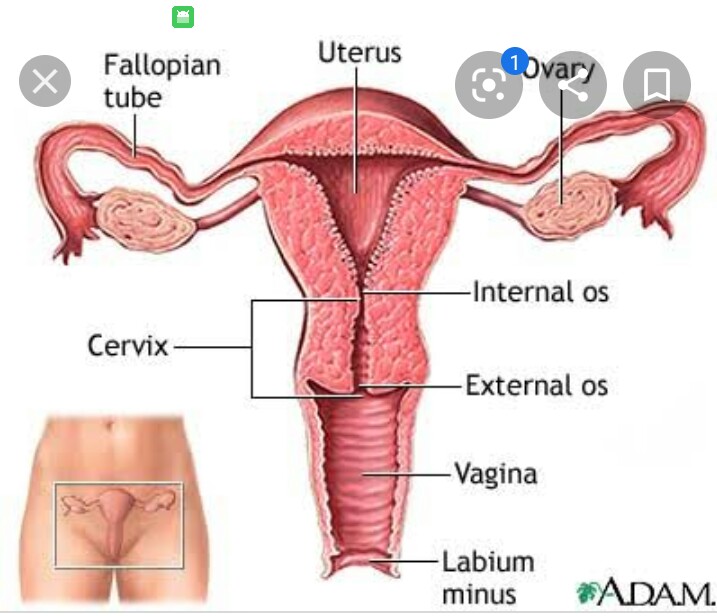 Size snd Shape
Anterior wall of vagina is 8cm long and posterior wall is10cm long.
Diameter of vagina gradually increases from below upward.
Upper enf or vault is roughly 5cm twise the size of lower end.
The lumen is circular at upper.
Below the cervix, the anterior and posterior wall are in contact with each other.
The lumen is transverse slit in the middle part, and is H-shaped in the lower part.
In the virgin:
The lower end of vagina is oartially closed by hymen.

In married women:
The hymen is represented by rounded elevations around the virginal orifice, the circular hymennales.
Fornices Of vagina
The interior of the upper end of vagina is form a circular groove that surrounds the protruding cervix.
The groove becomes progressively deepar from before backward and is arbitrarity divided into four part called vaginal fornices.
(1)Anterior fornix
(2)Posterior fornix
(3)Lateral fornix
Relation
Lateral wall
Upper one-third:
Trsnsverse cervical ligament of pelvic fascia
Ureter gets crossed by uterine artery
Middle one-third:
Pubococcygeus part of levator ani
Lower one-third:
It pierces perineal membrane
Bulb of vestibule
Bulbospongiosus
Duct of greter vestibular gland of bartholin
Arterial supply
Vaginal branch of internal iliac artery
Upper part is supplied by cervicovaginal branch of uterine artery.
Lower part is supplird by middle rectal and internal pudendal arteries.
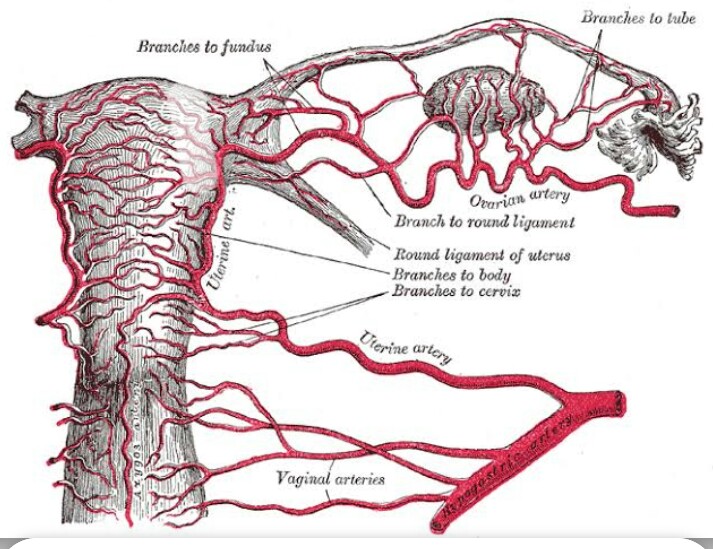 Venous drainage
Vaginal venous plexus drain in internal iliac veins throgh vaginal veins
Lymphatic drainage
Upper one-third, vagina drain into external iliac nodes
Middle one-third, internaliliac nodes.
Lower one-third into superficial inguinal nodes.
Nerve supply
Lower one-third:
Pain sensitive,pudendal nerve

Upper two-thirds:
sympatheticL1,2
Parasympathetics2 tos4
Ureter in female pelvis
Histology
Mucous membrane is lined by non- keratinised stratifide sqamous epithelium.
Lamina propria is made up of loose conective tissue.
Muscle coat consists outer connective tissue and inner circular layer.
Outer fibrous coat is usual connective tissue.
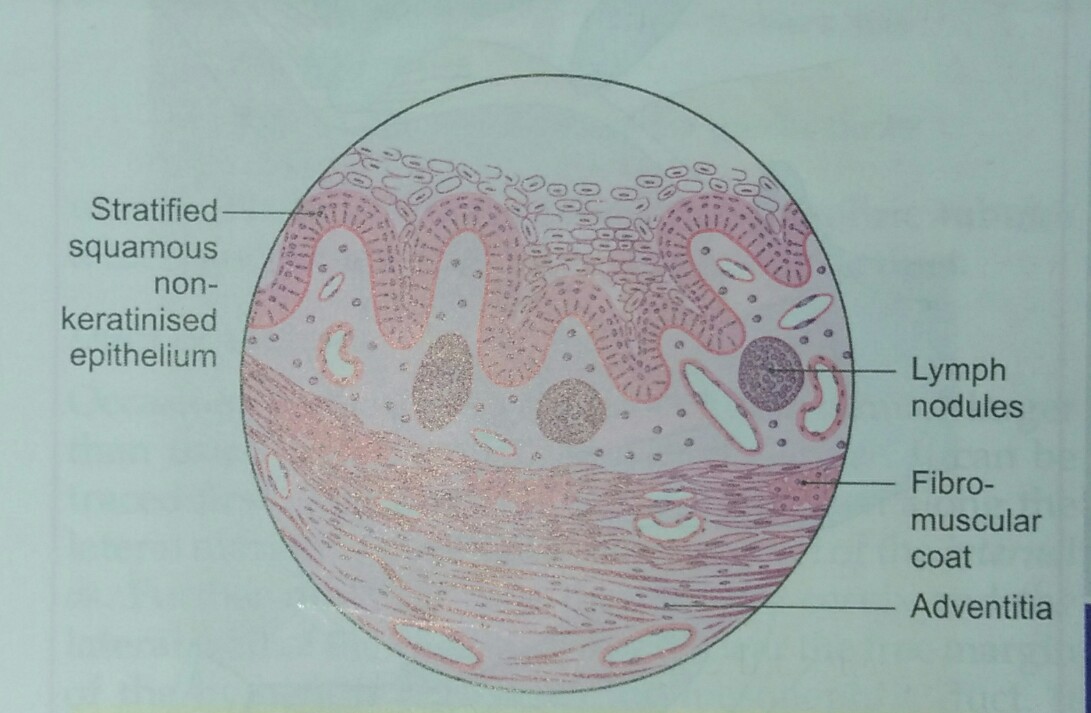 Clinical anatomy
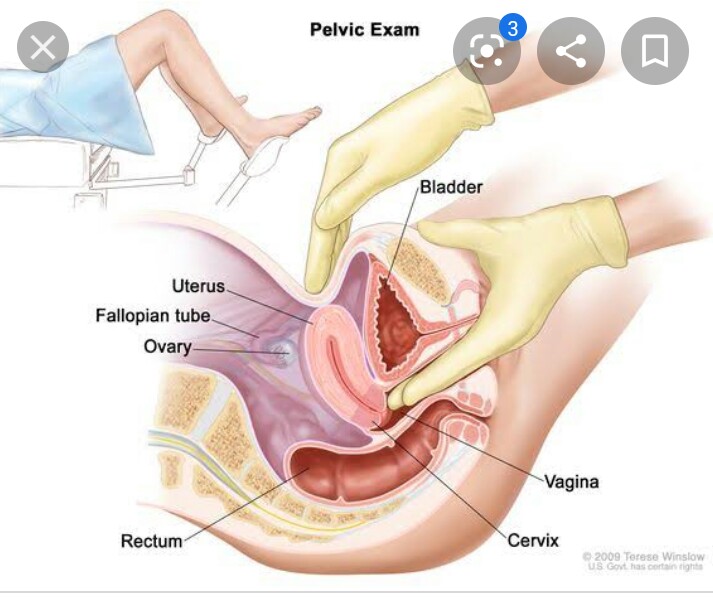 Vaginal examination
By, inspection
      Palpation
Vaginal laceration
Vaginitis
Prolapse
Neoplasms
Episiotomy